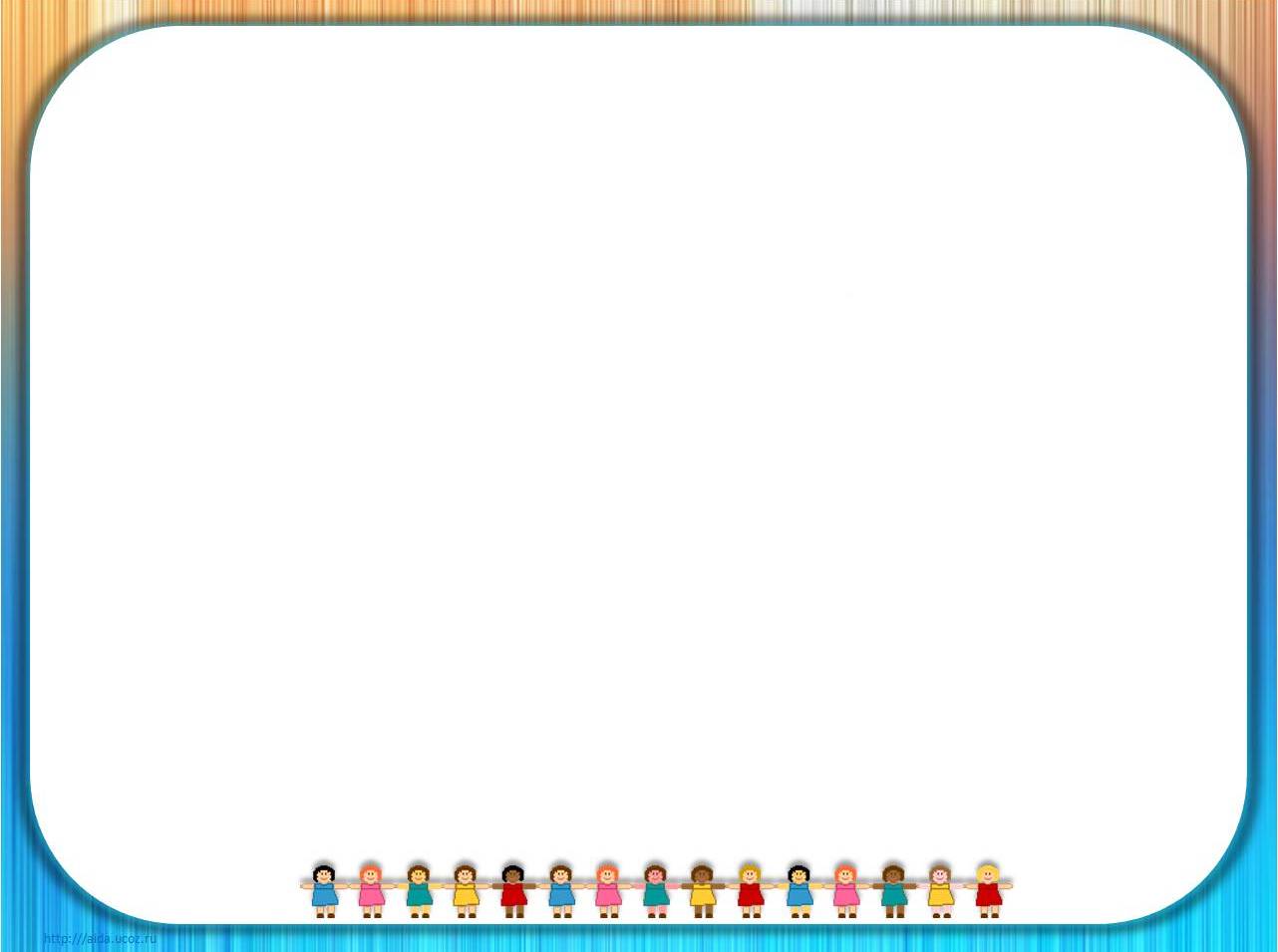 Волшебные конфеты
команда «Бумеранг»

МОУ СОШ №4 им. Н.А. Некрасова с углубленным изучением английского языка,
г. Ярославль
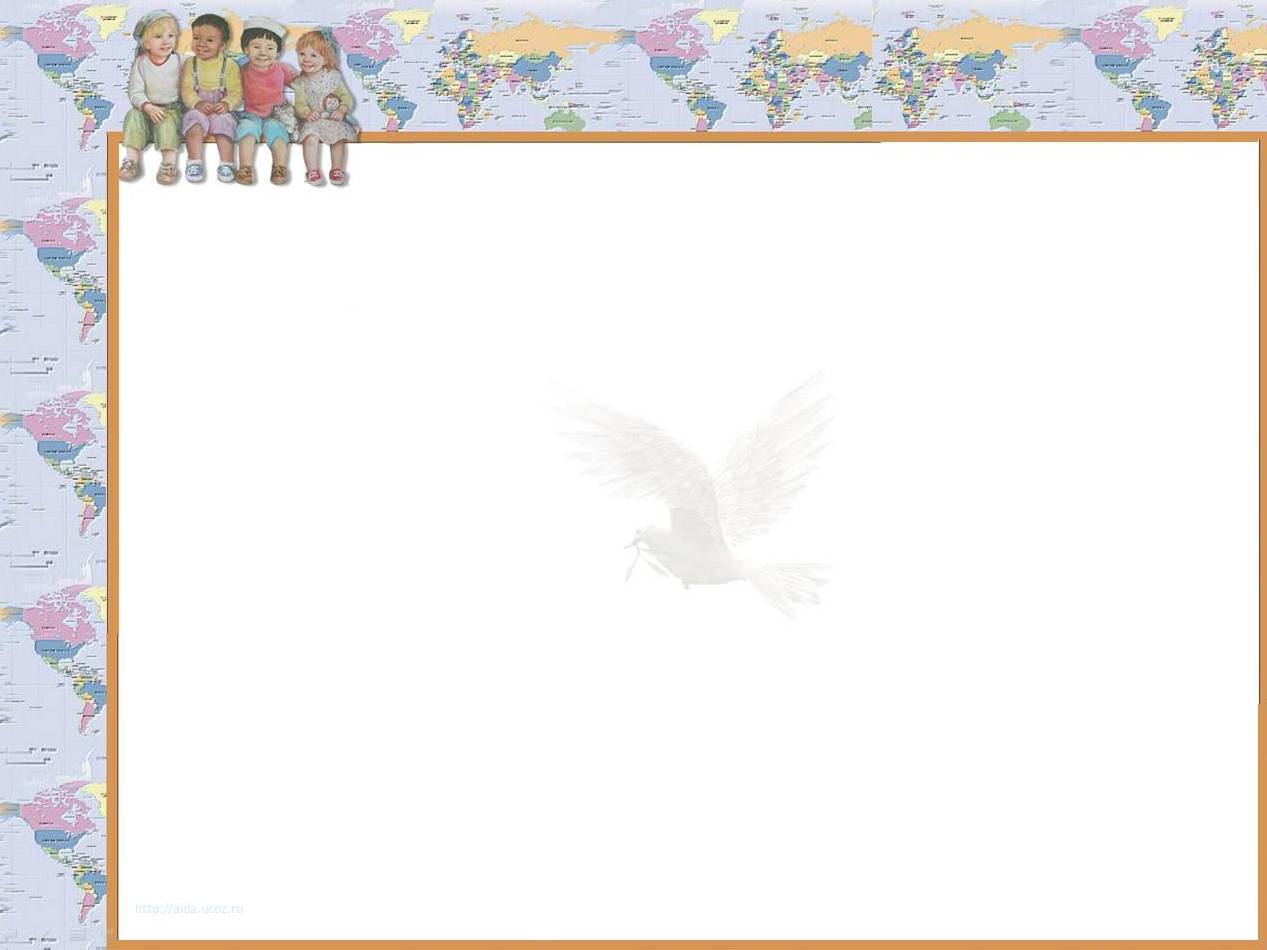 Давным давно жил-был на  свете Сёма – это мальчик. Было ему 13 лет.Сёма гордился тем, что он ни на какого не похож. Он умеет кататься на скейтборде, учит английский язык. У него есть любимая одежда, не такая, как у всех. А ещё у него всегда есть своё мнение, непохожее на других.
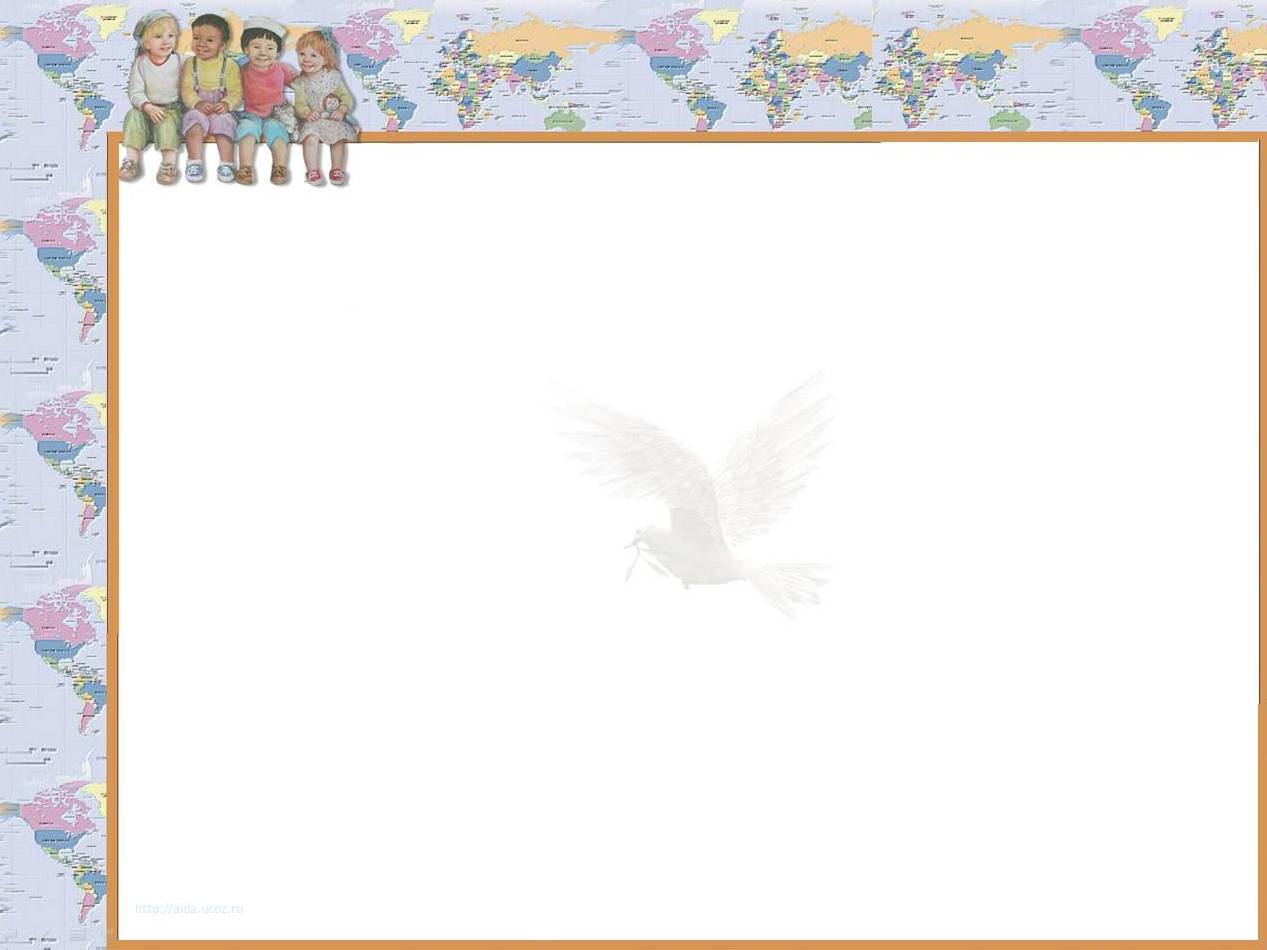 Всё у него было хорошо. Большая дружная семья, домашний любимец. Учился Сёма в школе, и получалось у него это тоже неплохо. Приносил оценки разные домой, иногда его родители ругали, и было за что. В общем, обычный был мальчик Сёма, добрый и отзывчивый.
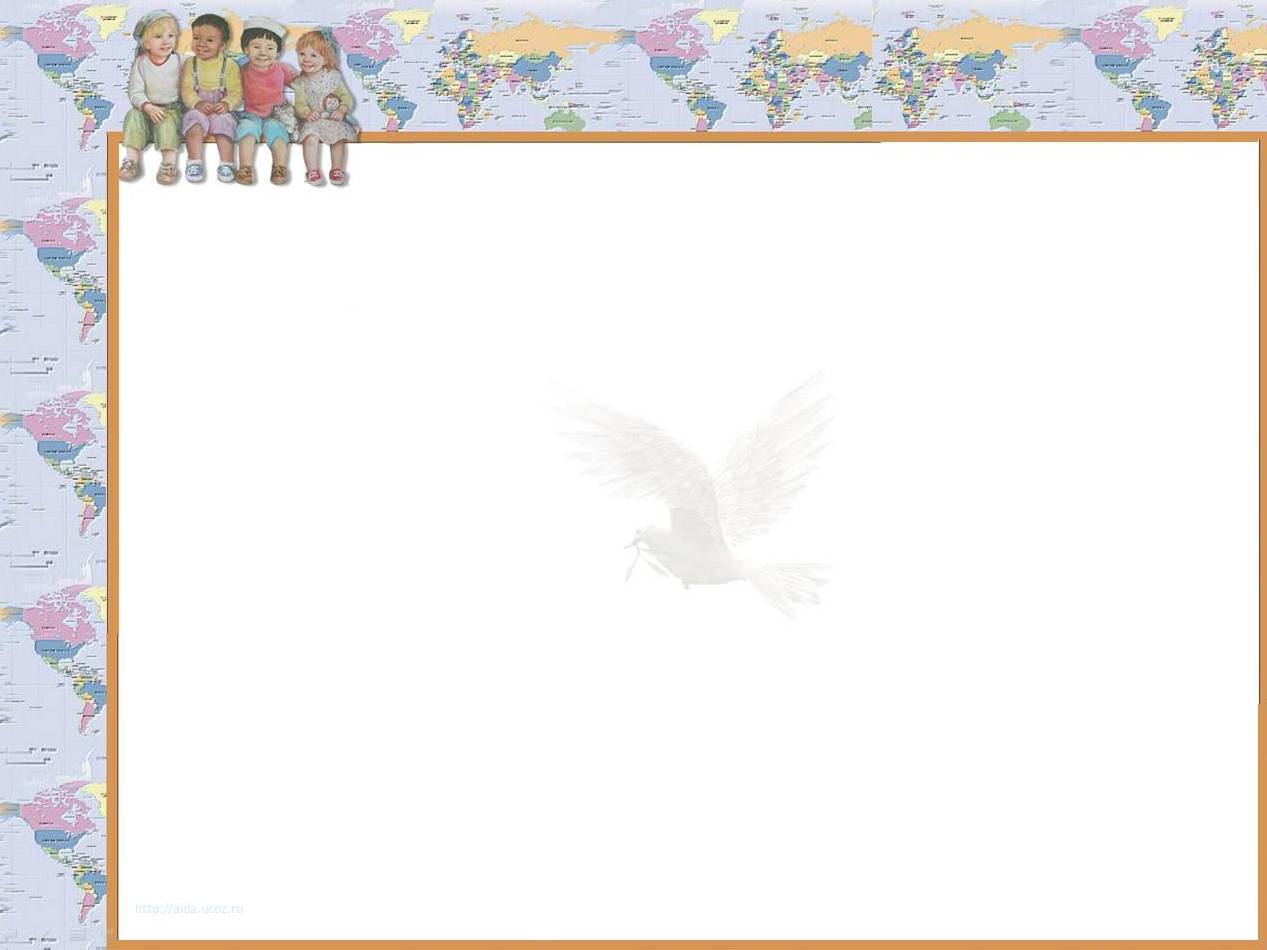 Сёма очень любил свою  маму, во всём старался ей помогать. Но он, в отличие от неё, не верил в чудеса.



Но однажды приключилась с ним вот какая история!!
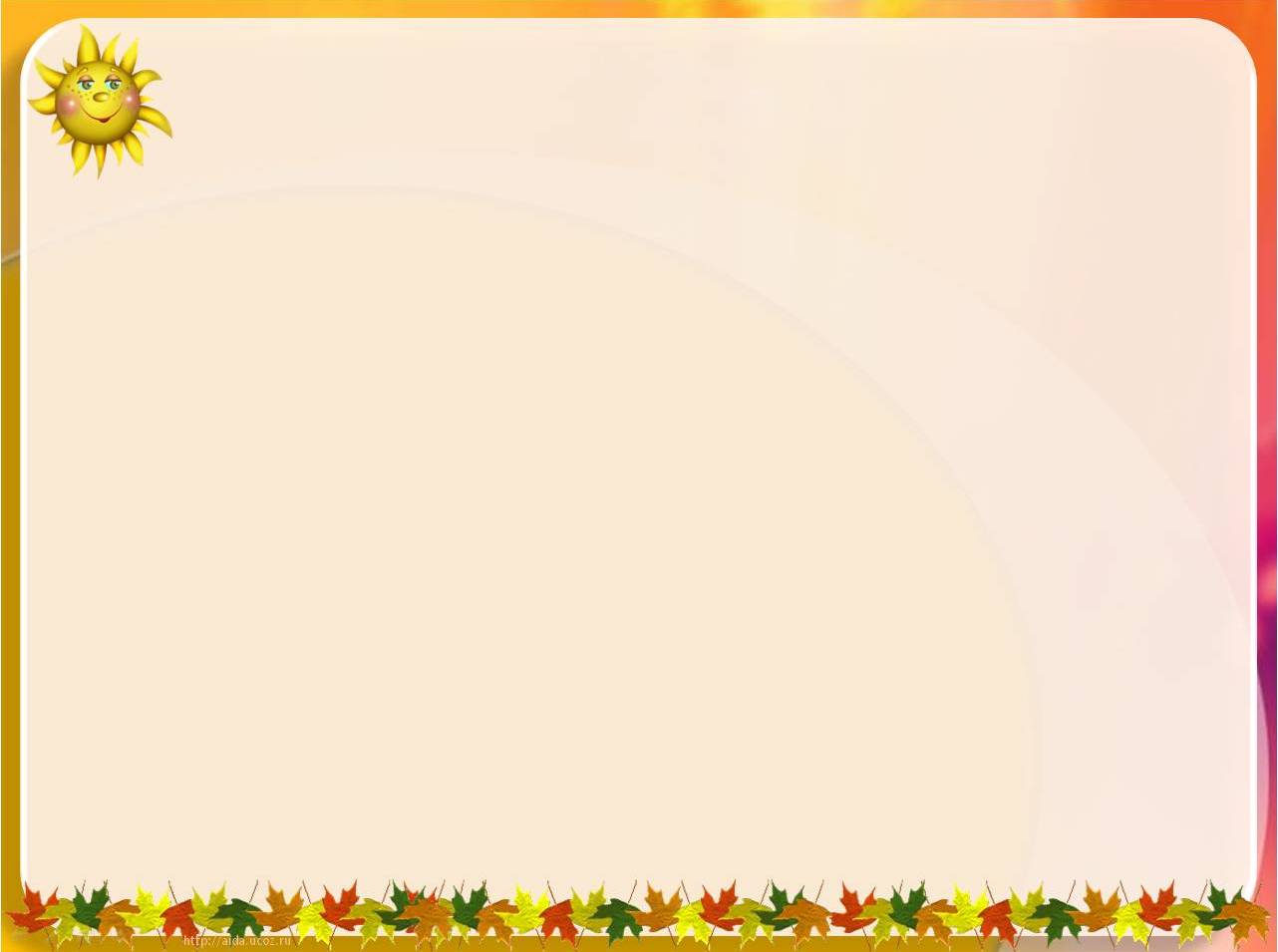 Мама послала Сёму в магазин 
за конфетами. 
 Пришёл он туда и говорит: «Дайте мне, пожалуйста, 
во-о-он те конфеты!»
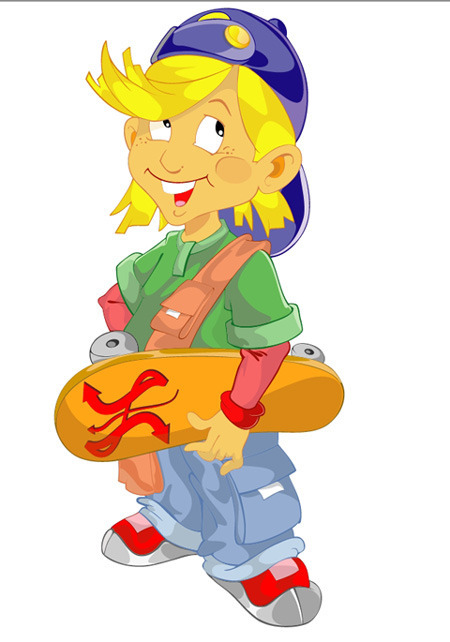 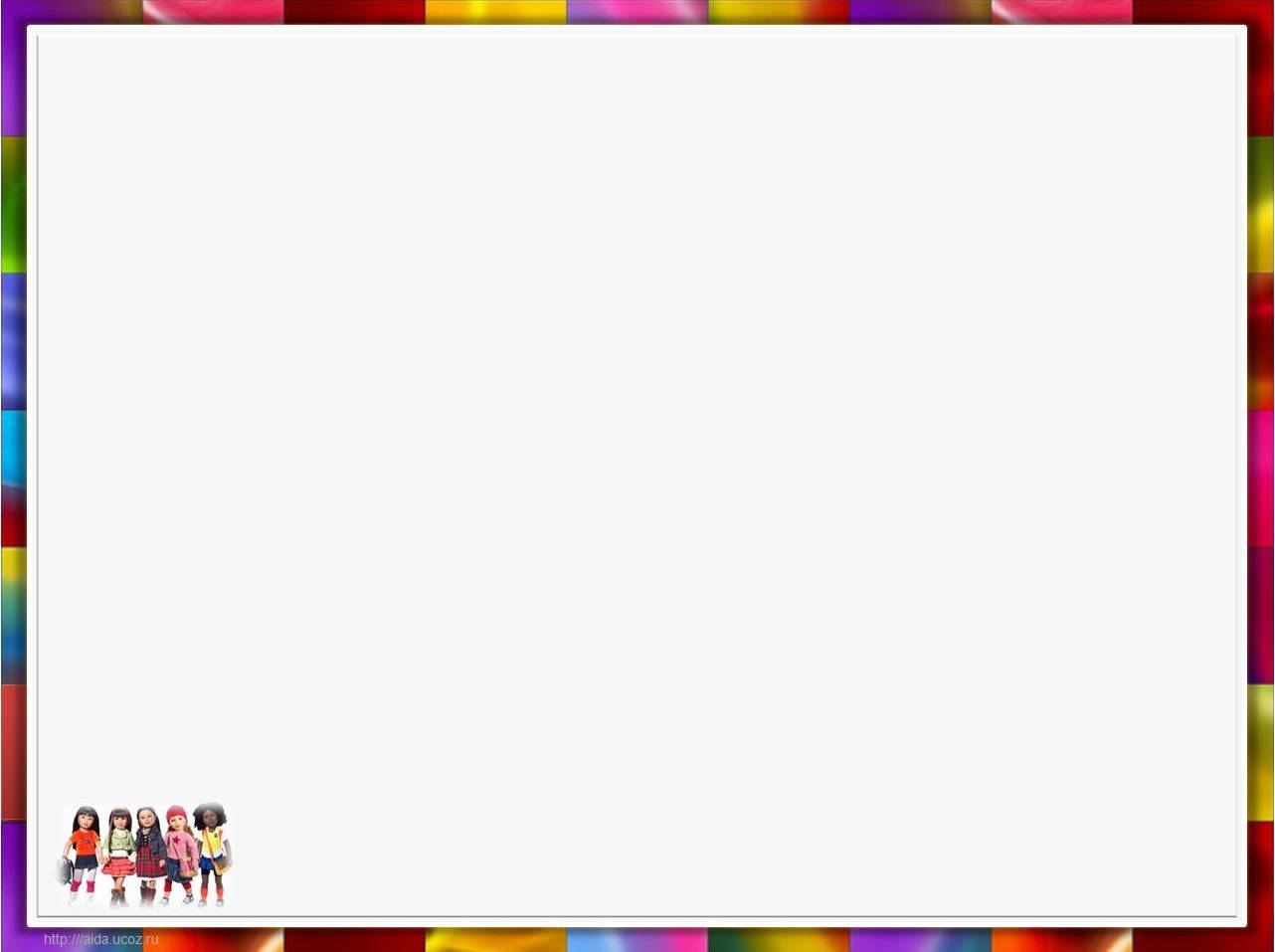 - Это волшебные конфеты, используй их с умом! – сказали ему в магазине.
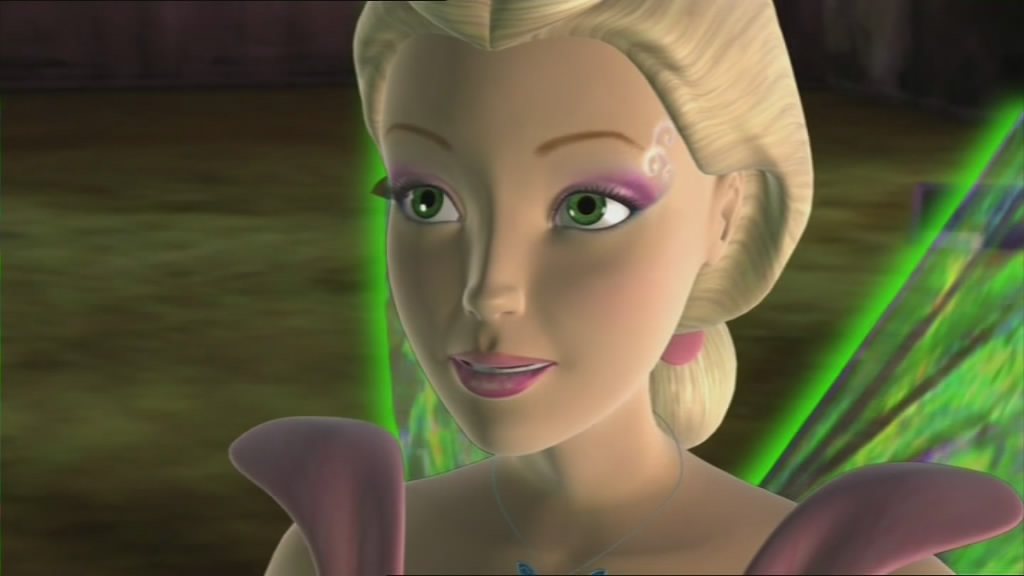 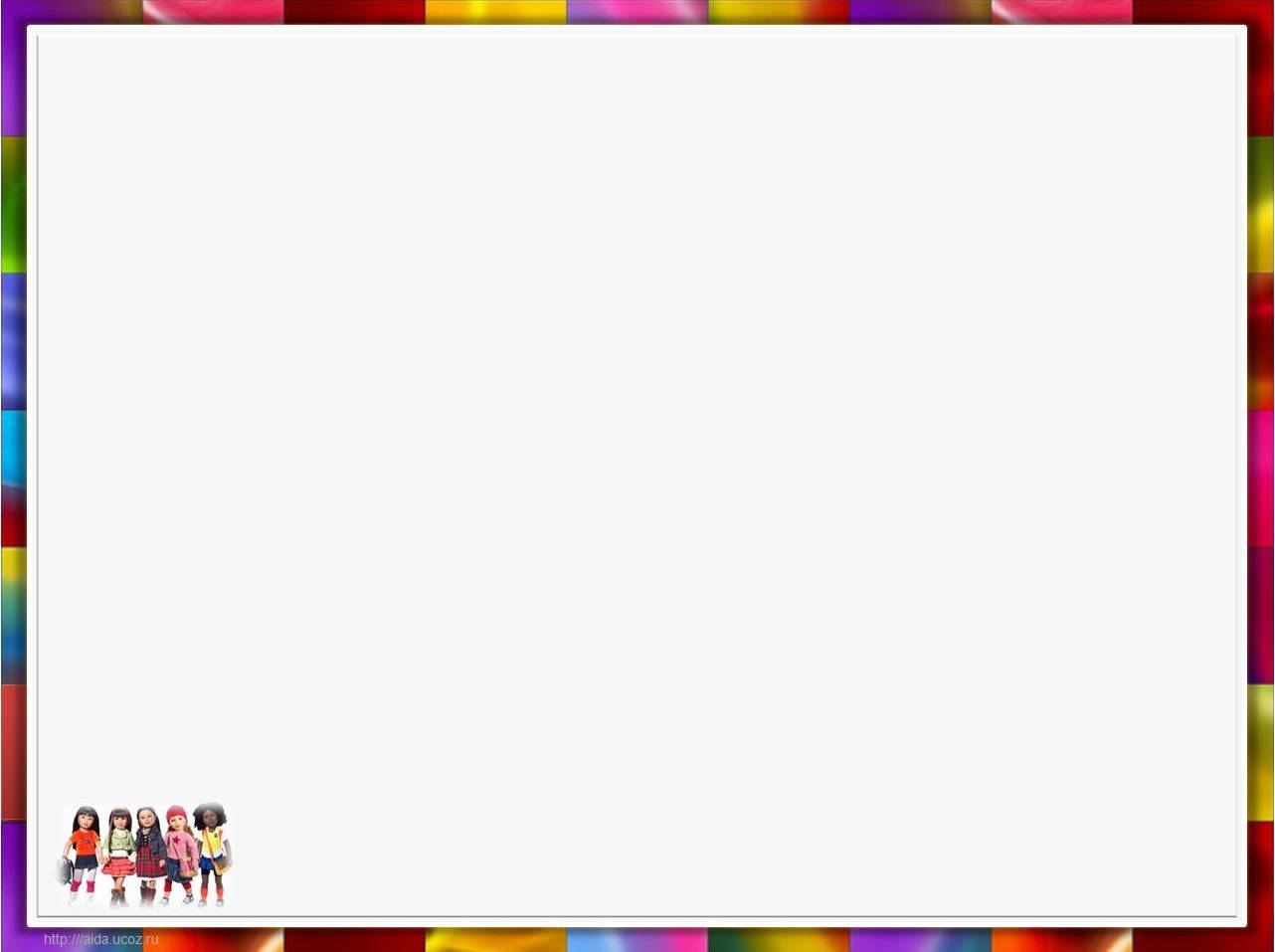 Вышел Сёма из магазина и представилось ему вдруг, что всё вокруг состоит из конфет, мороженого. Из всего, что так любил Сёма!! 
   
Не выдержал он и съел все конфеты.

И попал в волшебную страну!
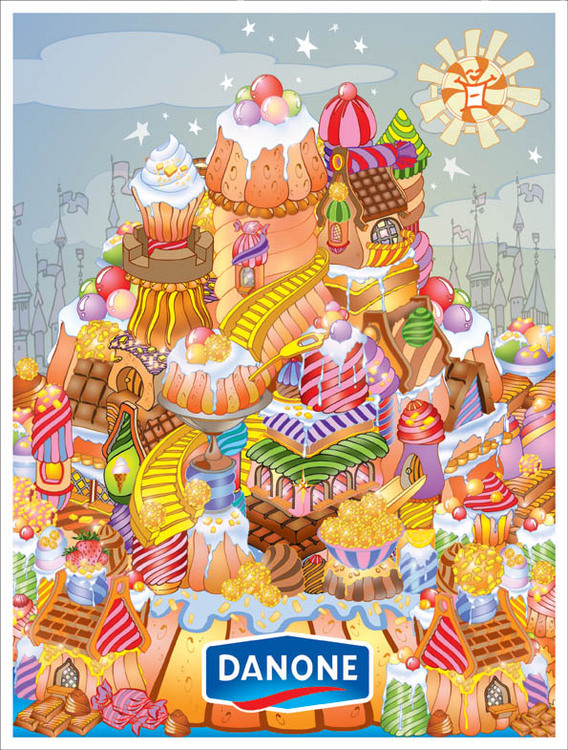 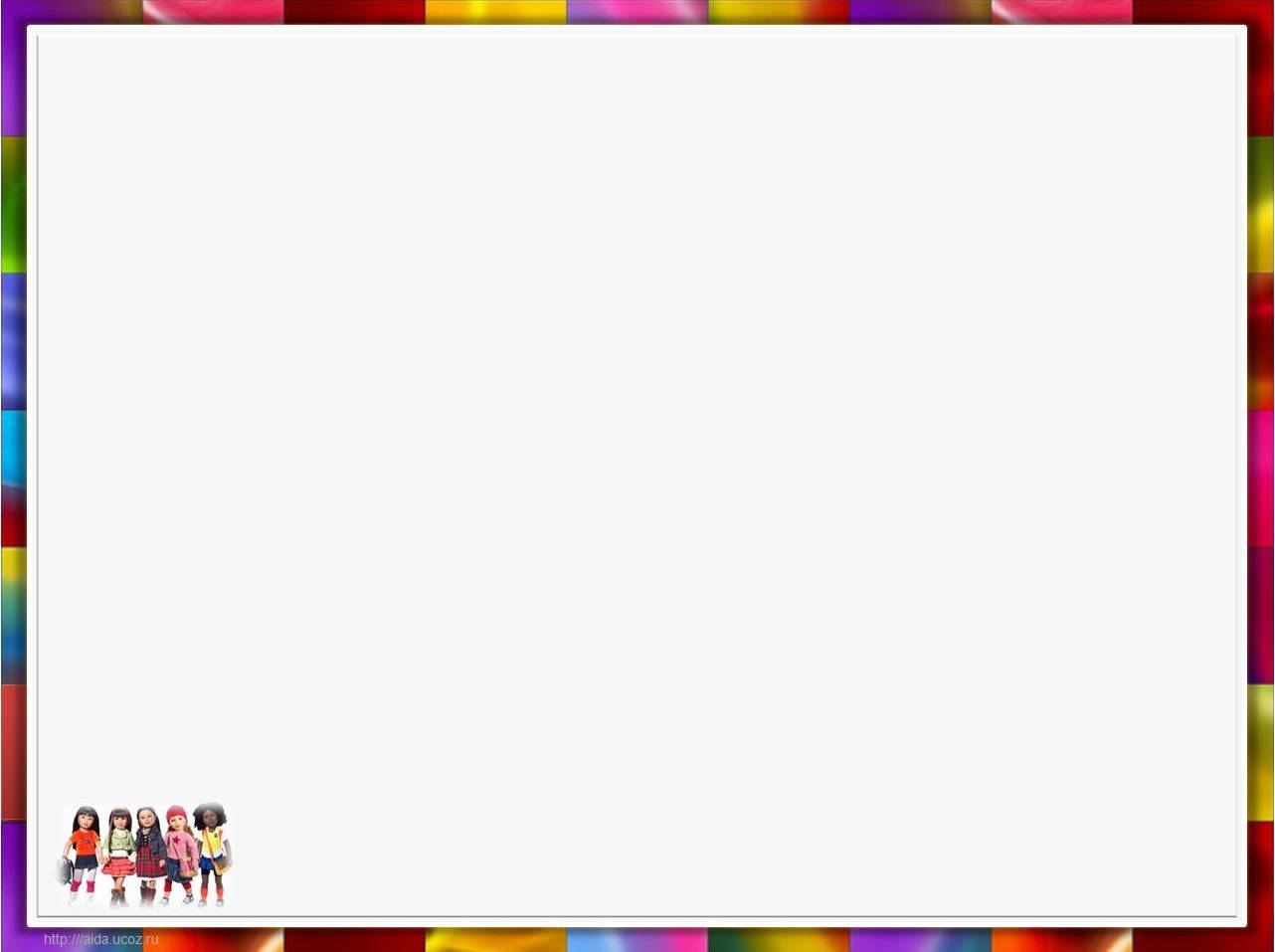 В волшебной стране ему очень понравилось. Всё вокруг было сладким, разноцветным, всё сверкало и переливалось. 
Пошёл наш герой на самый высокий торт. Смотрит, а там большая пребольшая площадка для скейта. 
Собрался покататься, а никак не получается, колеса не едут.
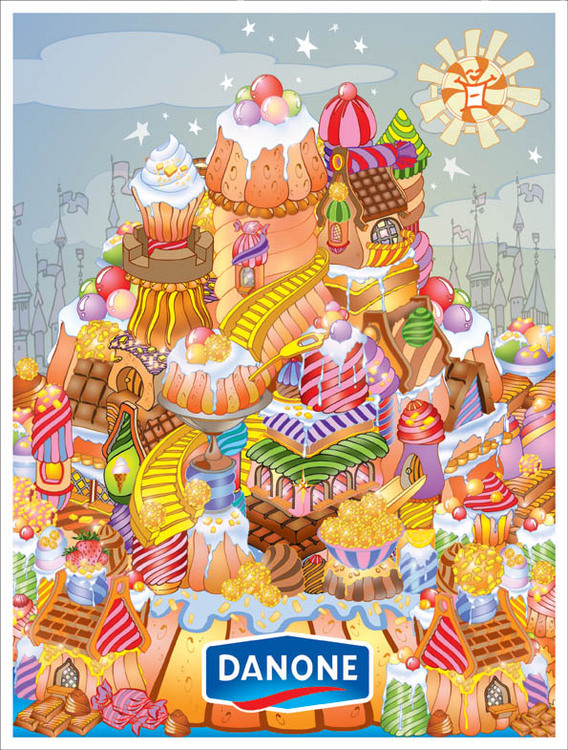 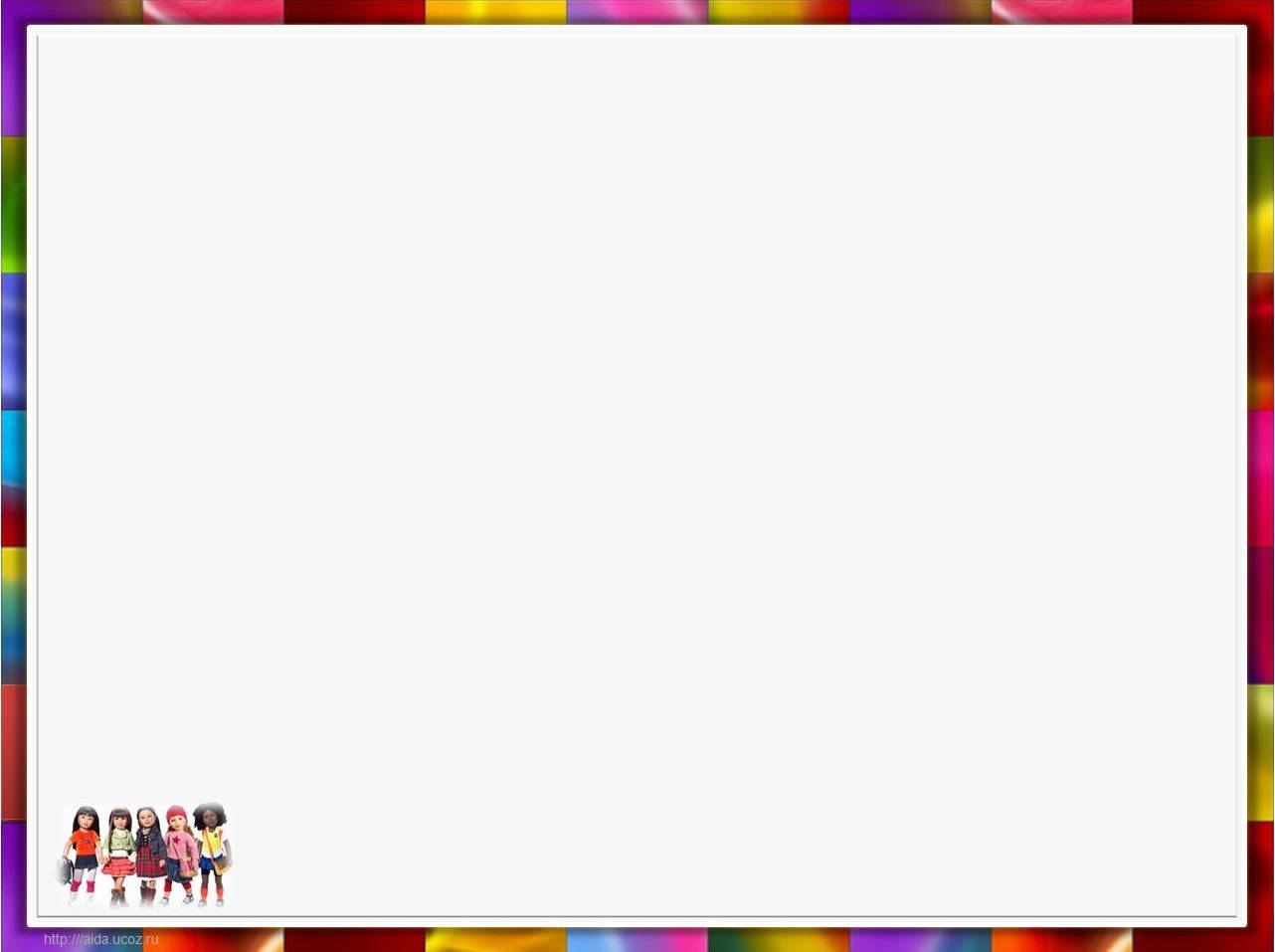 Расстроился Сёма, думает: «Что же мне делать? Я так люблю торты, конфеты, пирожные, но мне их совсем не хочется кушать!» Ходил, бродил, никого не встретил, ни друзей, ни знакомых. 
    
      Вдруг на дороге наступил на какой-то круглый предмет и …..
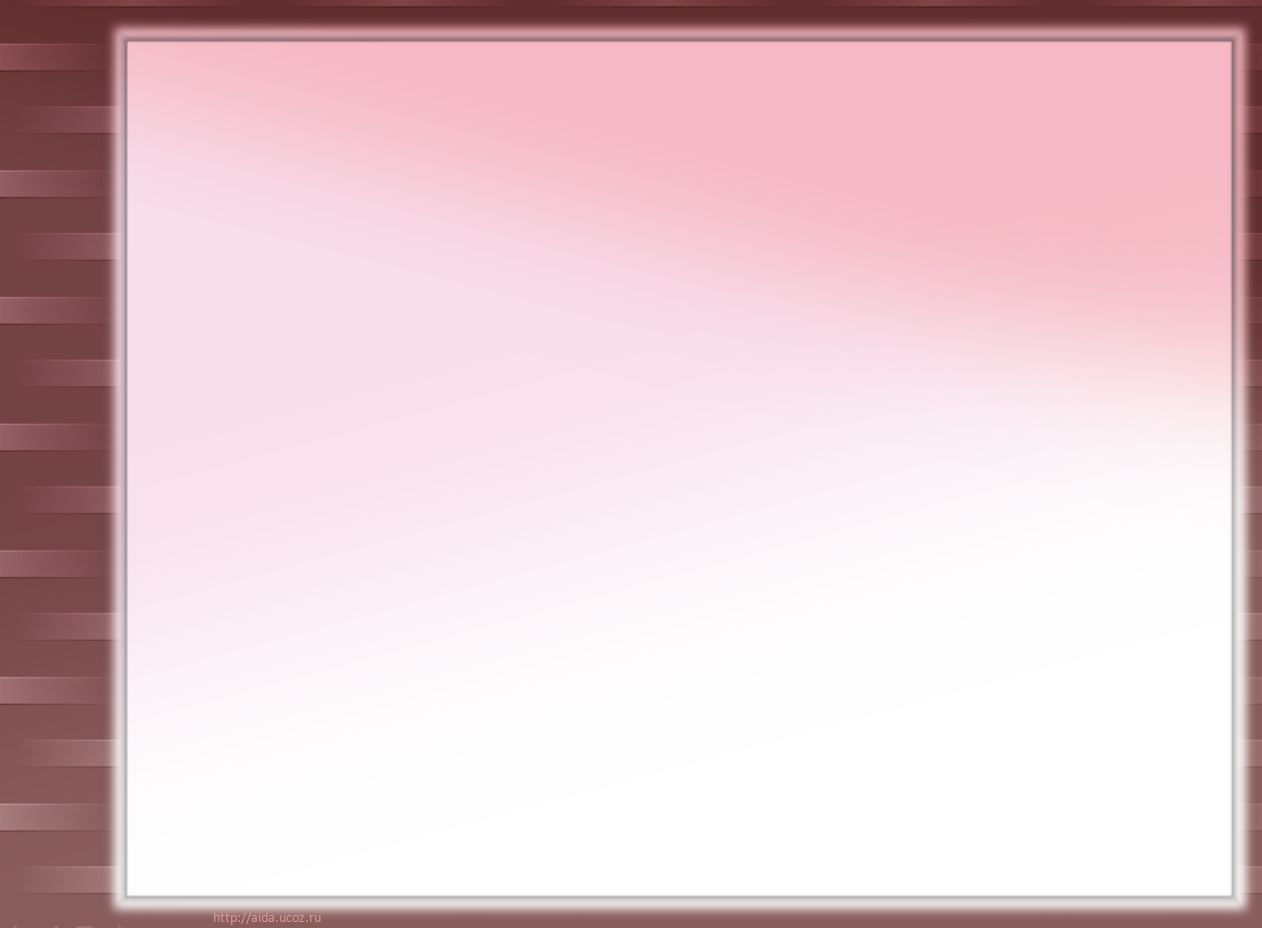 провалился в подземелье.

Пока он падал, 
превратился в гнома.
 

Ходит Сёма по сладким горам и долам и не
радует его ничего.  Злой он стал, жадный. Думает: «Моё всё, никому ничего не дам!»
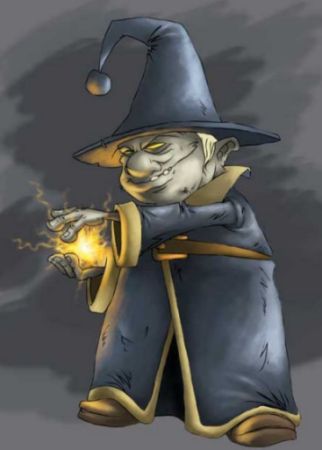 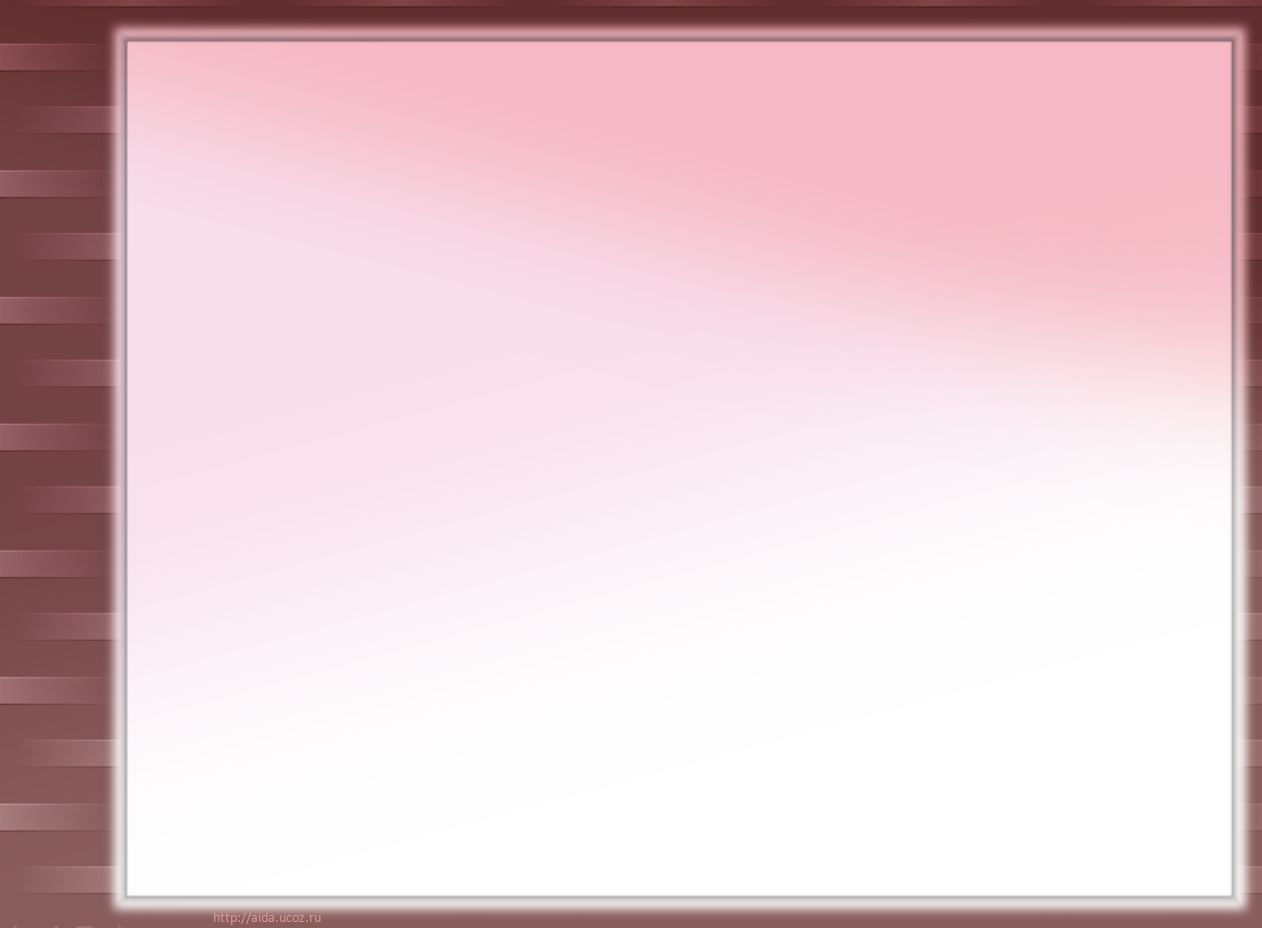 И стал помогать злому волшебнику – повелителю подземелья,  выполнять все его указания. И звать его стали Гандошмык XIII.
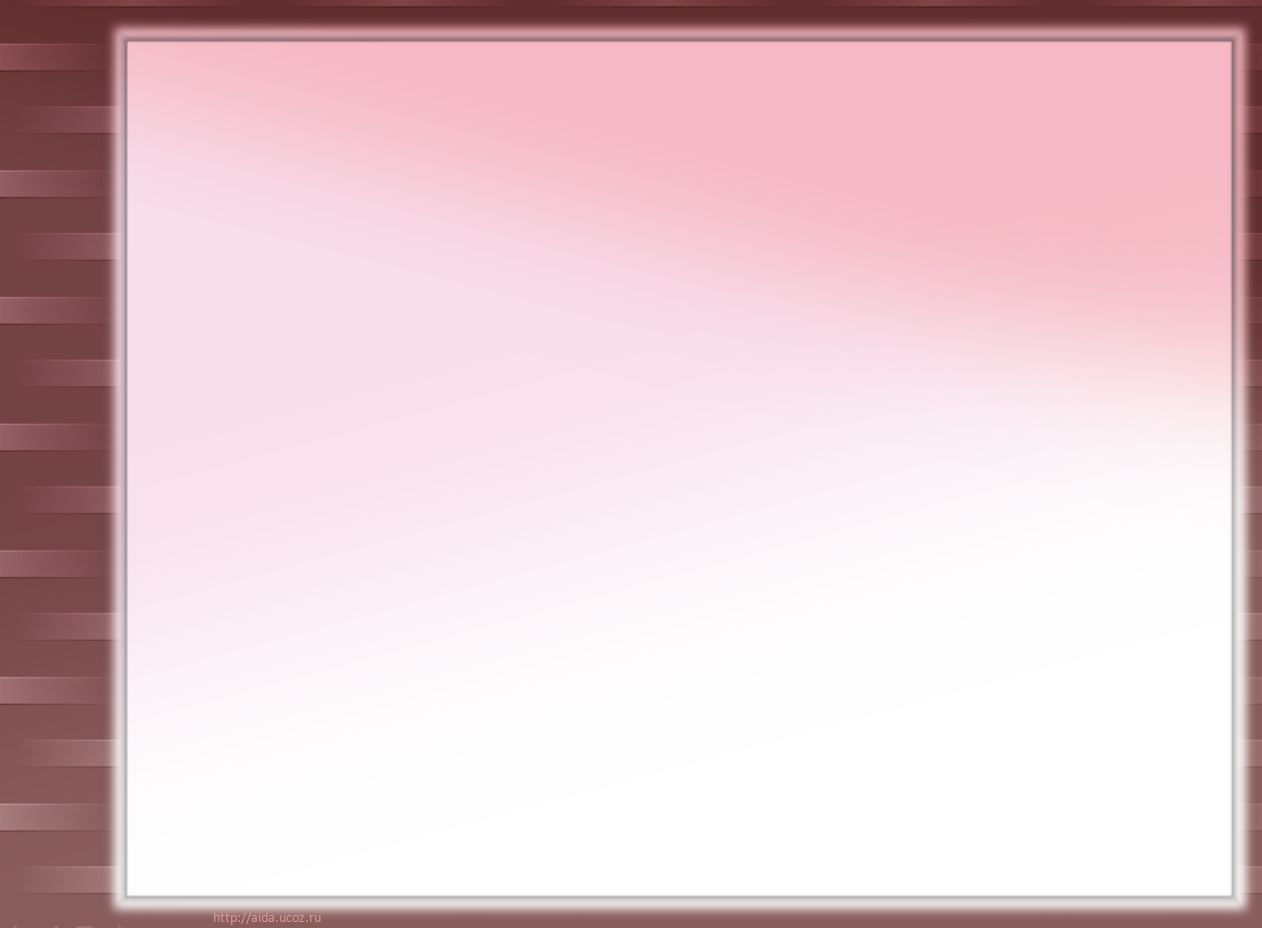 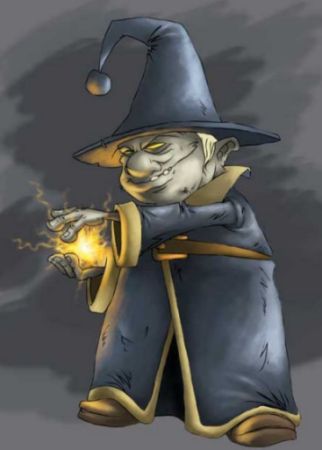 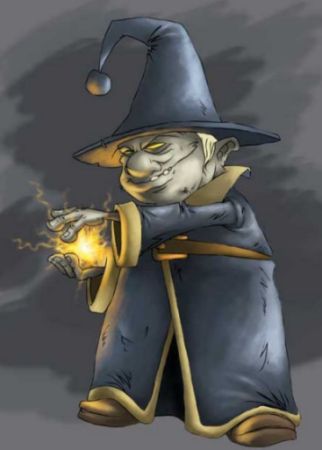 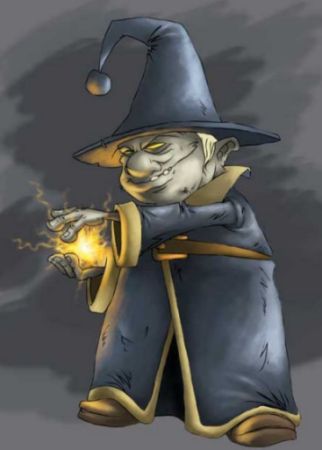 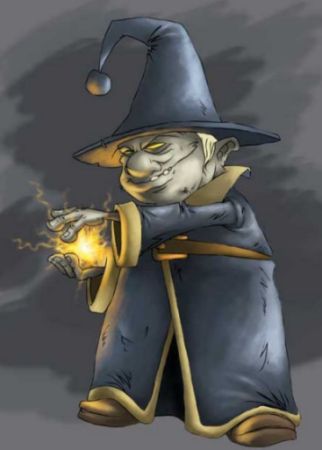 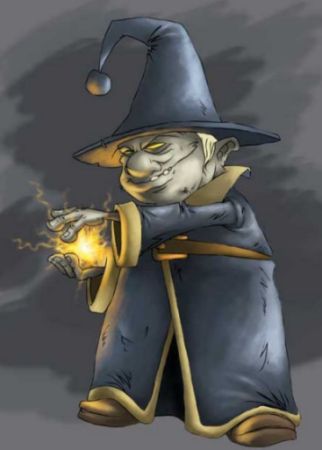 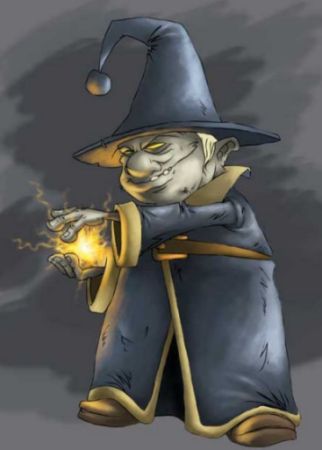 Гномы все вокруг одинаковые были – маленькие, злые, жадные, противные. Мнения своего не имели, делали только то, что говорил старый злодей. Людям сладости не давал, подножки подставлял.
      И радовался всему, что делал!
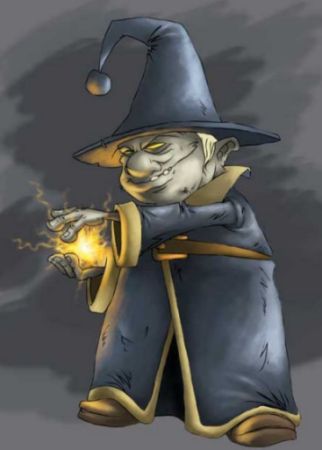 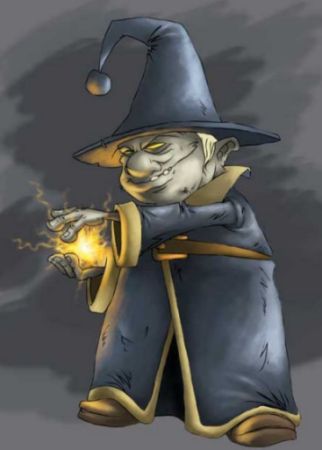 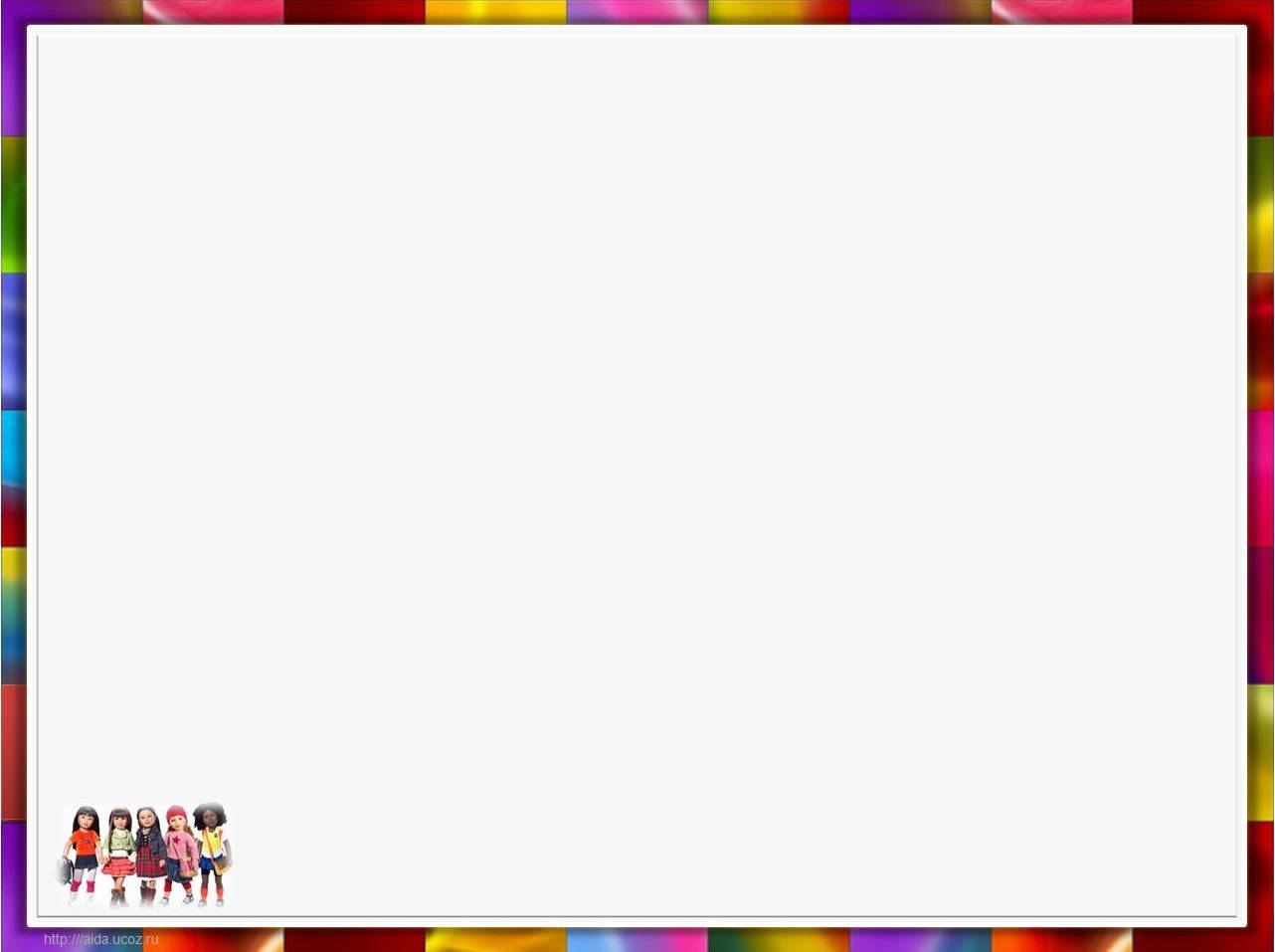 но однажды,
спал Гандошмык XIII ночью и приснилась ему фея и сказала: «Возьми из кармана последнюю конфету, загадай самое сокровенное желание и съешь её!»
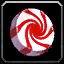 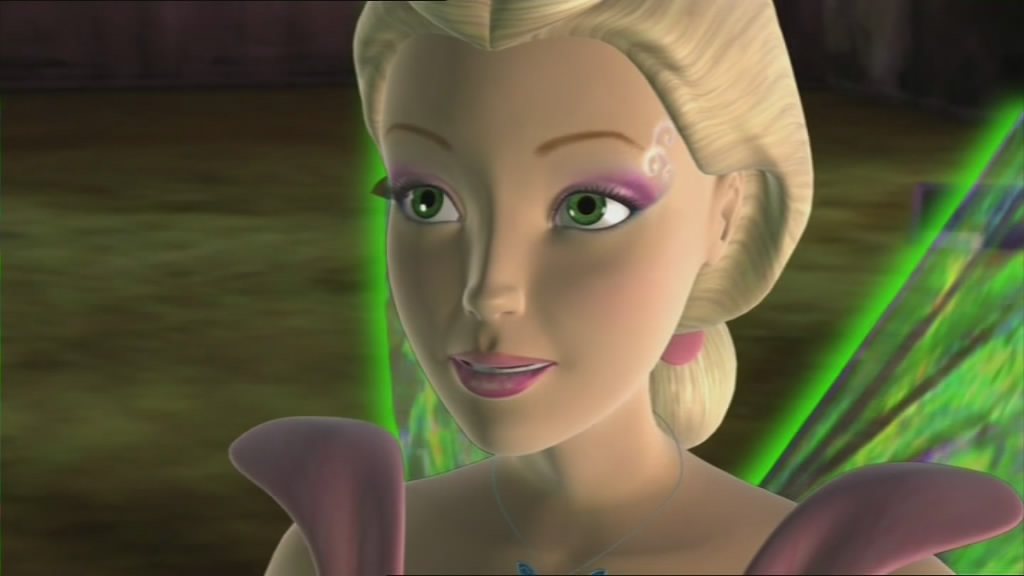 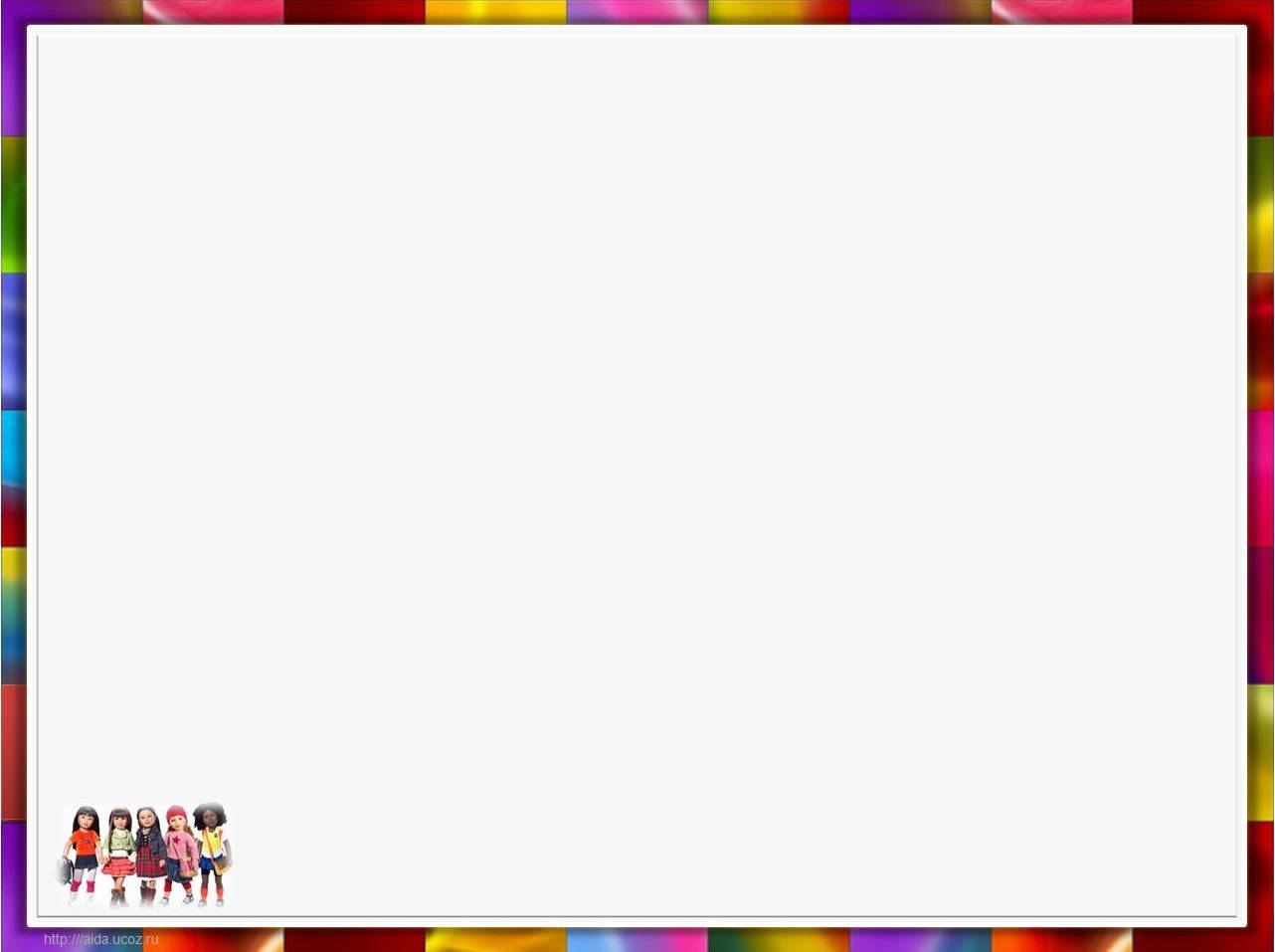 и загадал желание Гандошмык XIII
«Хочу быть самим собой!»




И Чудо случилось!
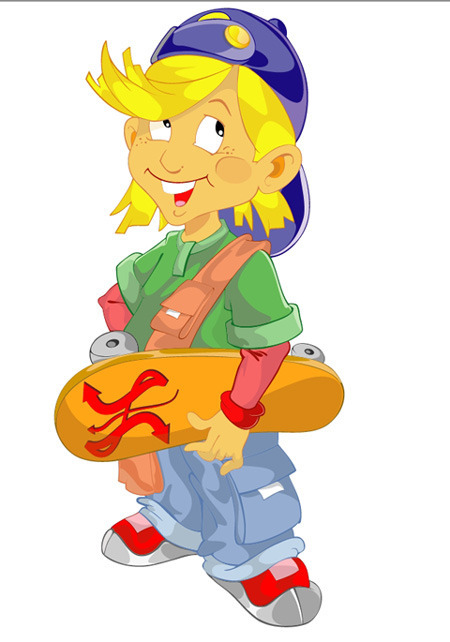 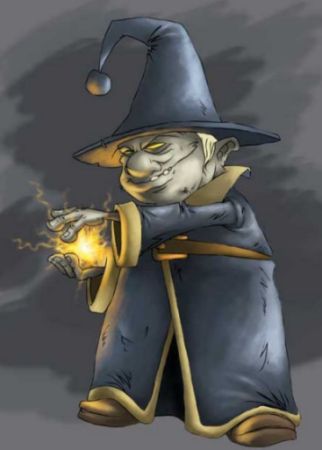 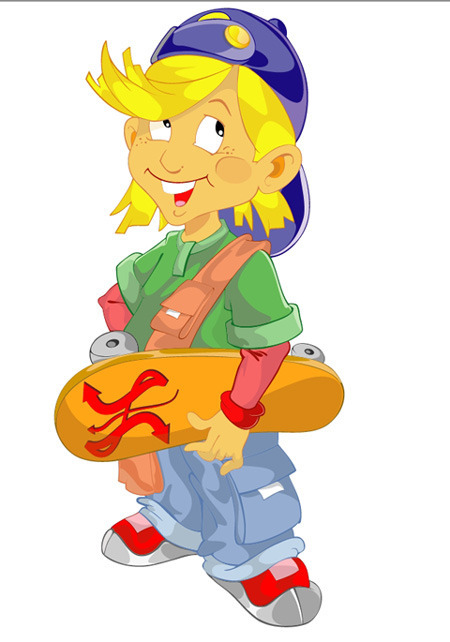 Я ХОЧУ быть самим собой, а не похожим на других!!!!!!
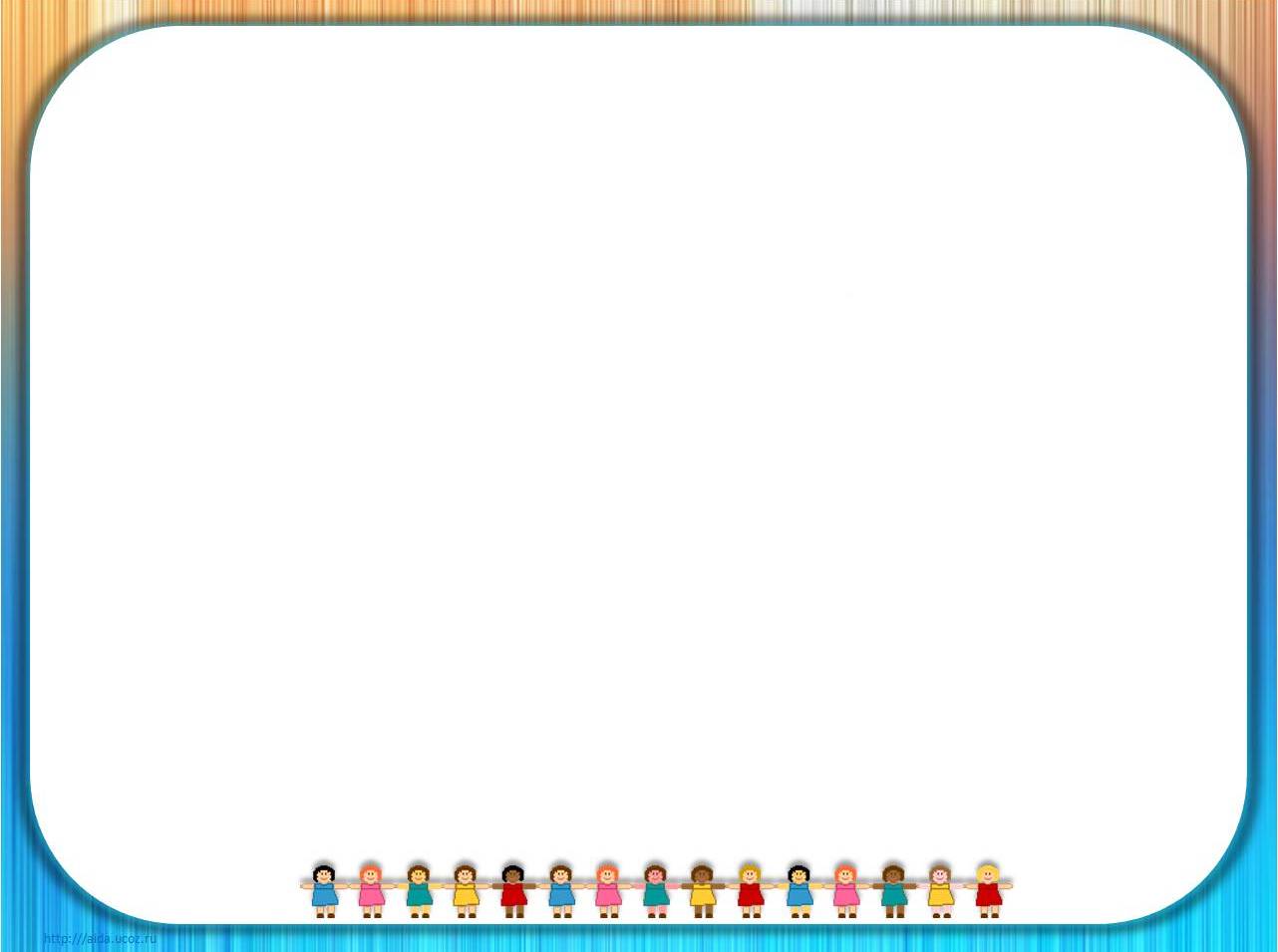 Вот и сказке конец, 
а кто слушал, МОЛОДЕЦ!!!
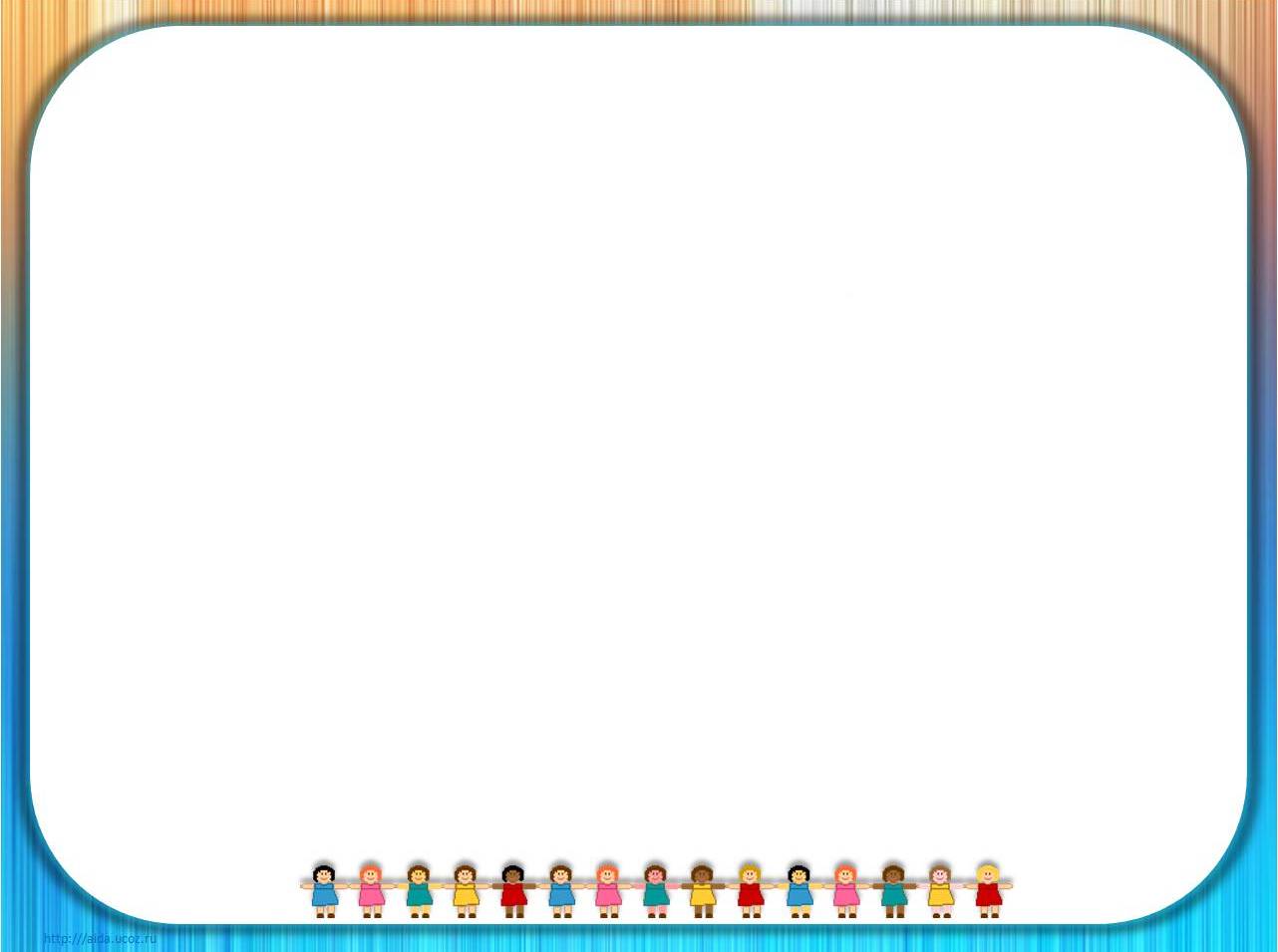 Использованы материалы сайтов:
http://aida.ucoz.ru/index/0-1
http://radio.chatplanet.ru/forum/showthread.php?s=8ad827be8eade25e65fa8307f8181e80&p=41413
http://mindmix.ru/users/Elina25/
http://demiart.ru/forum/lofi/print/index.php/t6391-0.html
http://www.diary.ru/~z-vorlok/
http://illustrators.ru/user/1727/portfolio?page=1&sort=3